WIELKANOC
Dzień dobry kochani :)Dzisiaj rozpoczniemy od utrwalenia sobie piosenki.
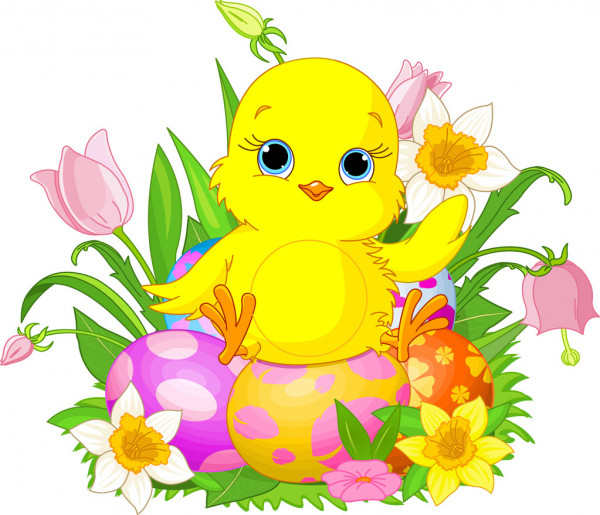 https://www.youtube.com/watch?v=OCmZrAz3t-U&ab_channel=ZoZi.TV
"Wielkanocne kolorowanki":
https://www.e-kolorowanki.eu/wielkanoc-kolorowanki/
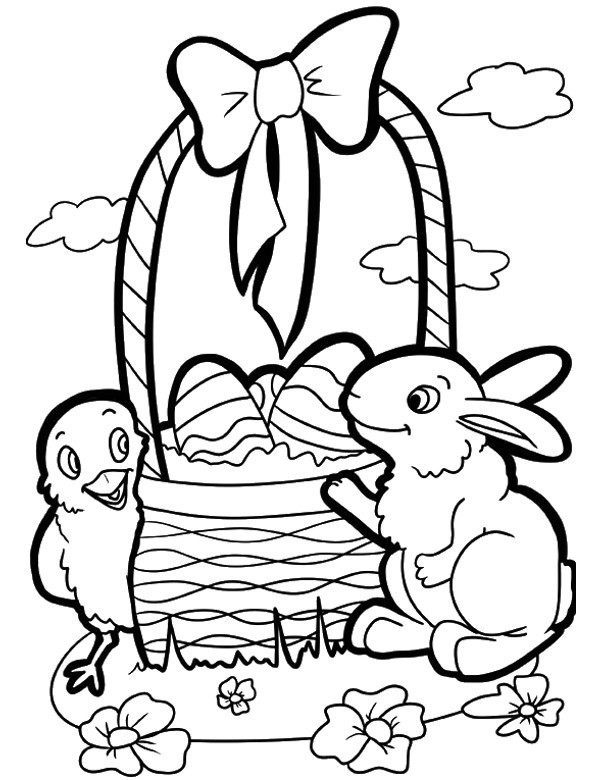 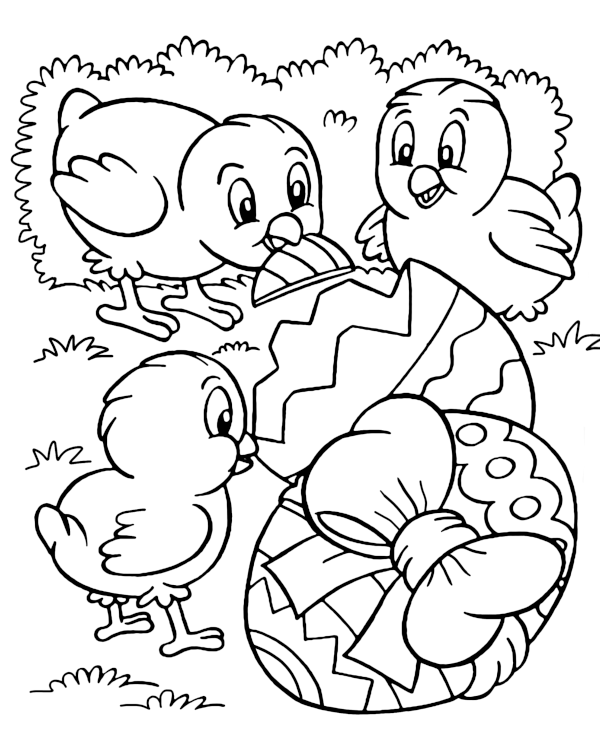 Przykładowe karty pracy:
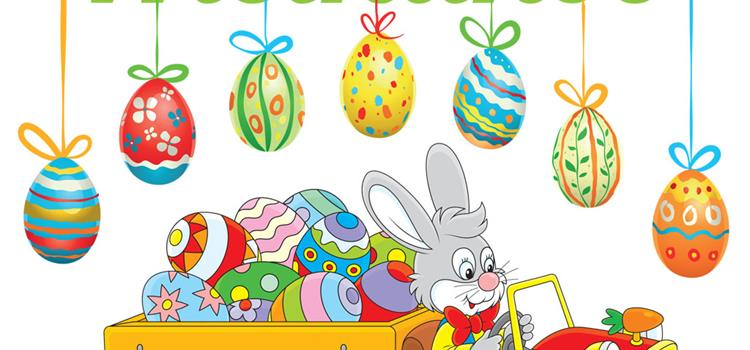 Kształtująca umiejętności matematyczne: https://przedszkolankowo.pl/wp-content/uploads/2018/03/Karta-pracy-3-4.pdf

Kształtująca umiejętności grafomotoryczne:   https://przedszkolankowo.pl/wp-content/uploads/2018/03/Karta-pracy-7.pdf
Zachęcam do obejrzenia zabawy logorytmicznej. Spróbujcie samodzielnie się w to pobawić :)
https://www.youtube.com/watch?v=olGapZ9H-5Q&ab_channel=M%C3%B3wiAga

Zabawy ruchowe:
https://www.youtube.com/watch?v=ozI7YcVASgo&ab_channel=WYGIBASYTV-piosenkidladzieci

https://www.youtube.com/watch?v=4q0iO5D_KNo&ab_channel=Rytmikauw%C4%99%C5%BCaPatryka

Dziękuję Wam serdecznie za dzisiejsze spotkanie :)
Pozdrawiam Was i życzę miłego dnia :)